RAPIDx AIRe-Engineering the Clinical Approach to Suspected Cardiac Chest Pain Assessment in the Emergency Department using Artificial Intelligence
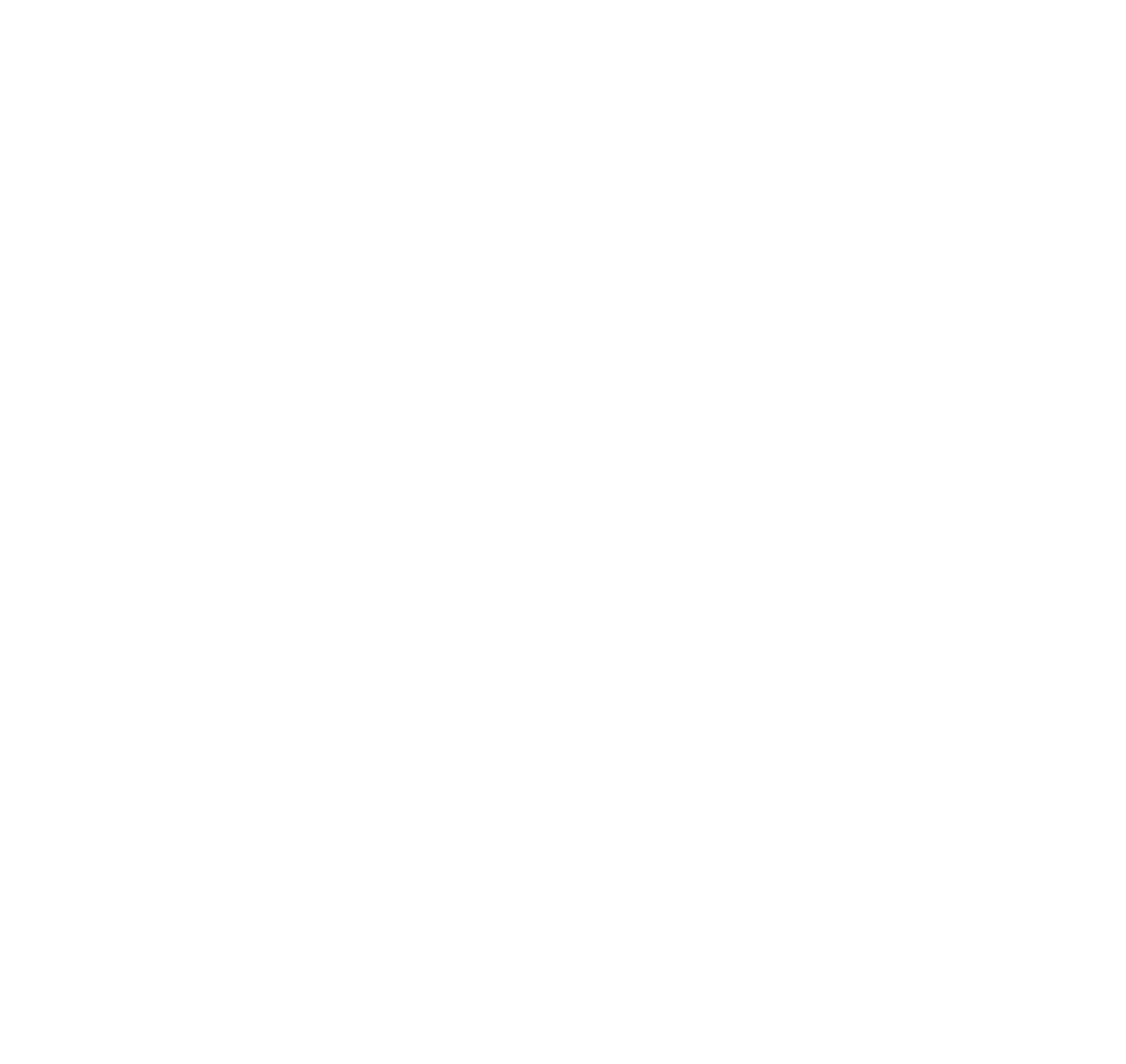 #AHA2
Presented by:  Derek P. Chew, MBBS, MPH, Ph.D.  Victorian Heart Hospital - Melbourne, Australia.   ESC 2024.  
© 2024, American Heart Association. All rights reserved.  Results reflect the data available at the time of presentation.
Professional Heart Daily@AHAScience